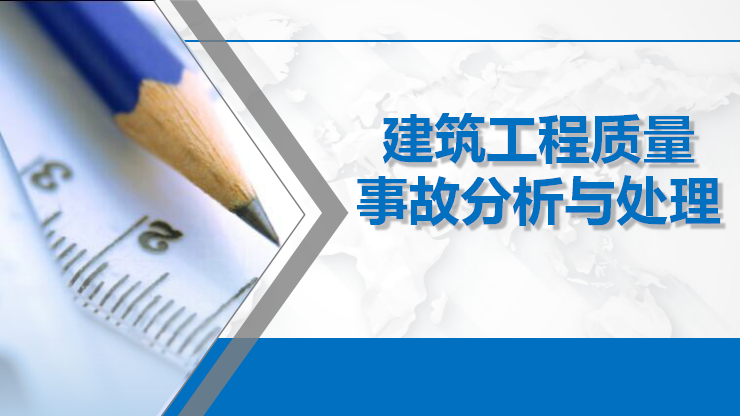 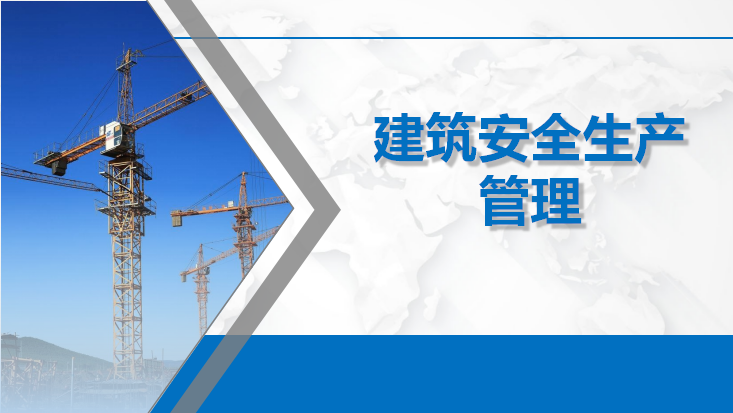 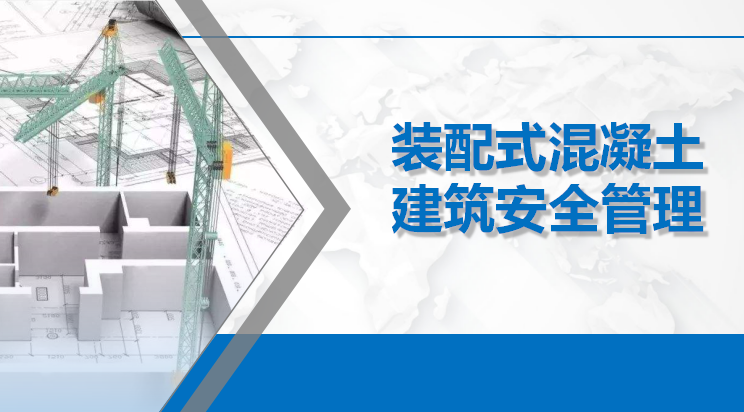 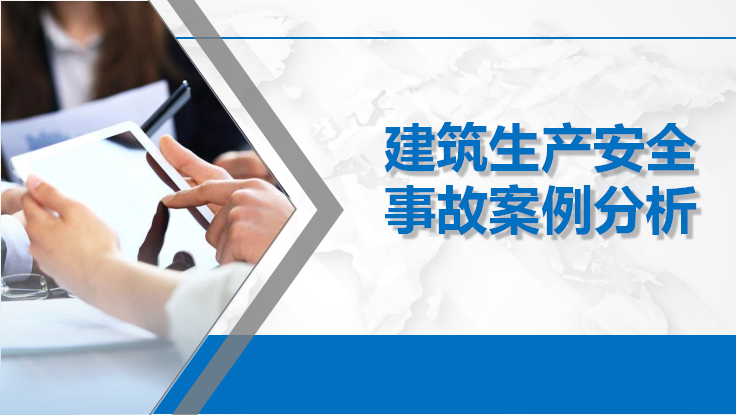 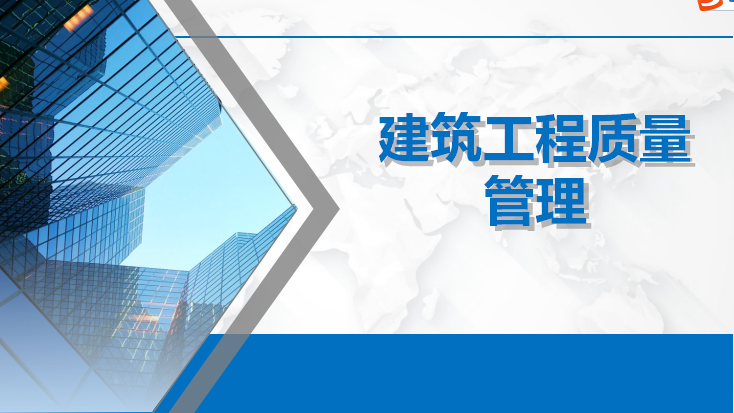 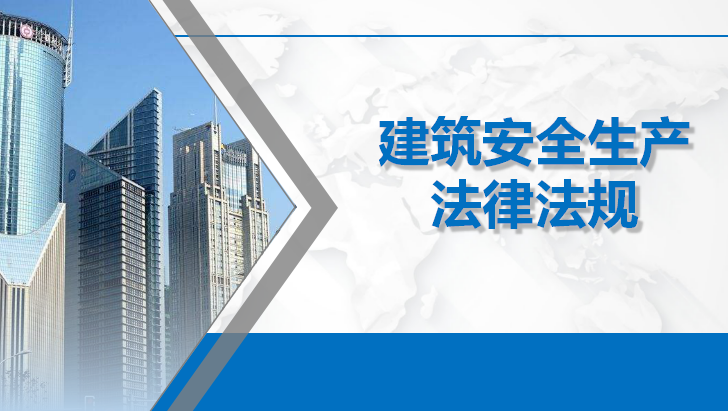 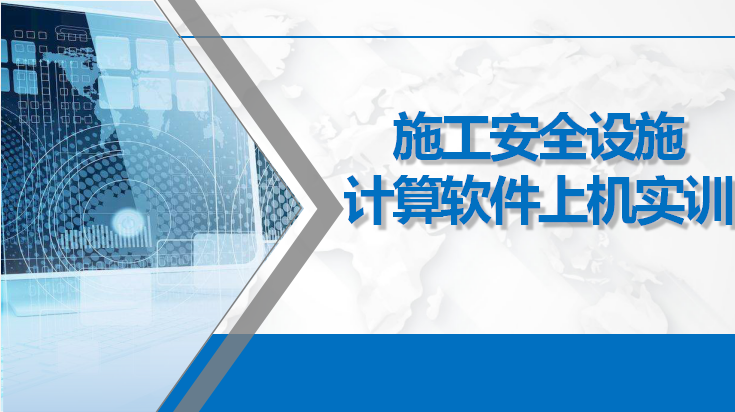 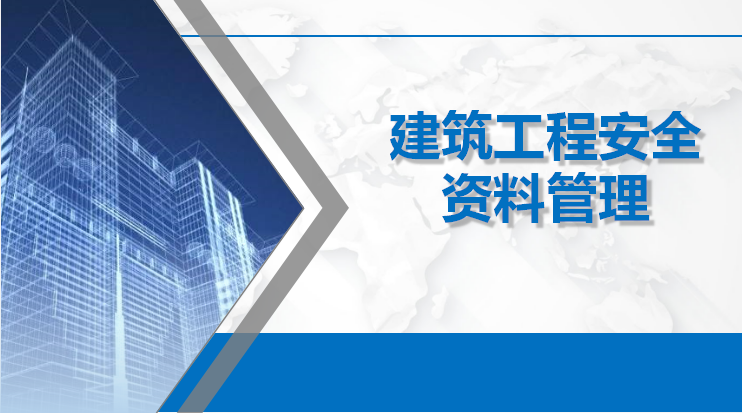 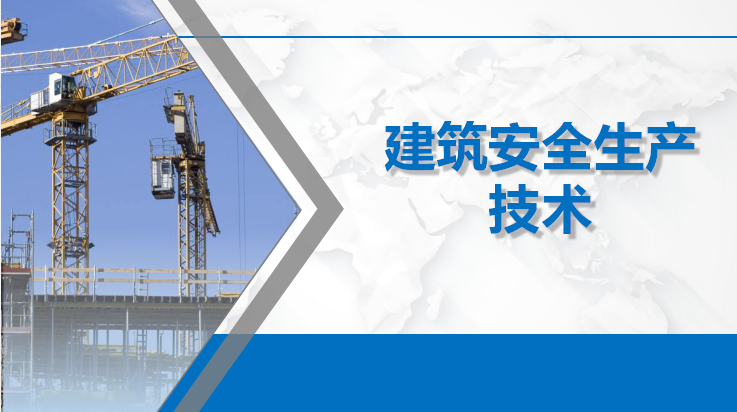 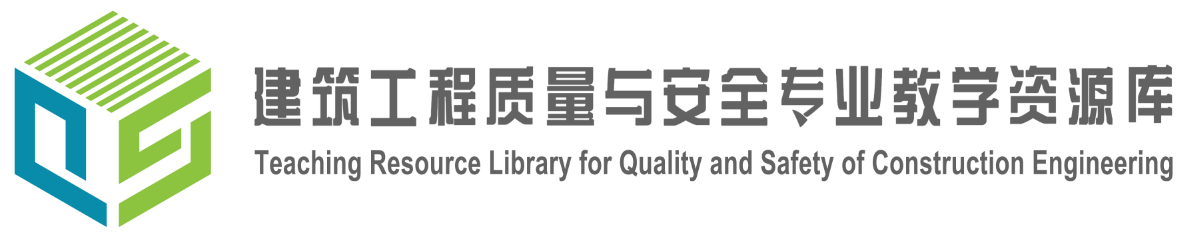 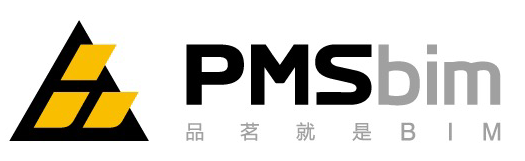 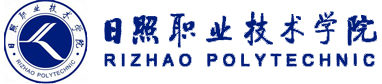 主持单位：
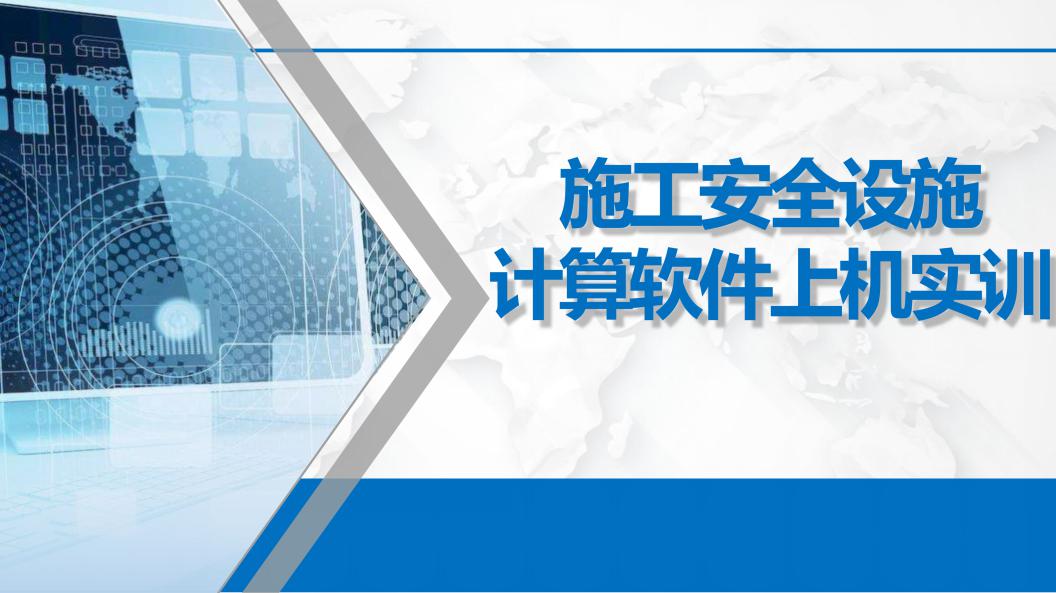 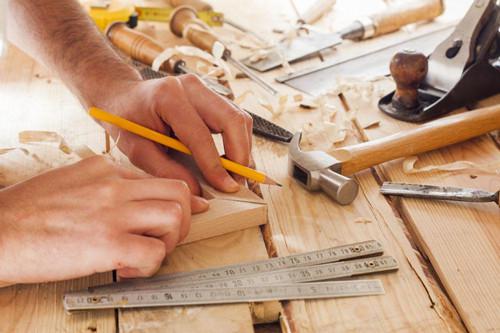 第12章 轴测投影
平面体的正等轴测图画法
习题
根据形体的三面投影图，作出其正等轴测图（尺寸从投影图中量取）
答案
画出下列形体的正轴测图，比例1：1，尺寸从图中量取。
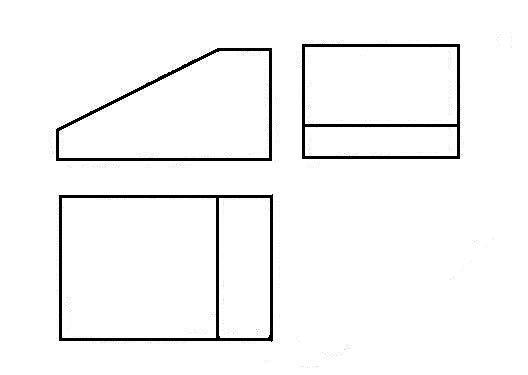 答案
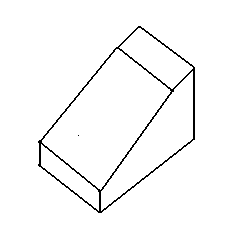